Barcelona Activa
The economic development agency of Barcelona City Council
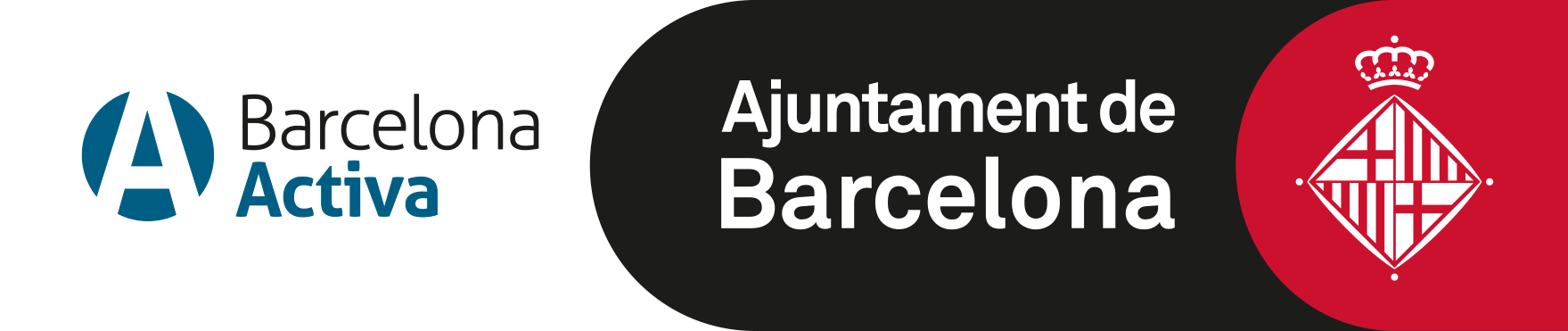 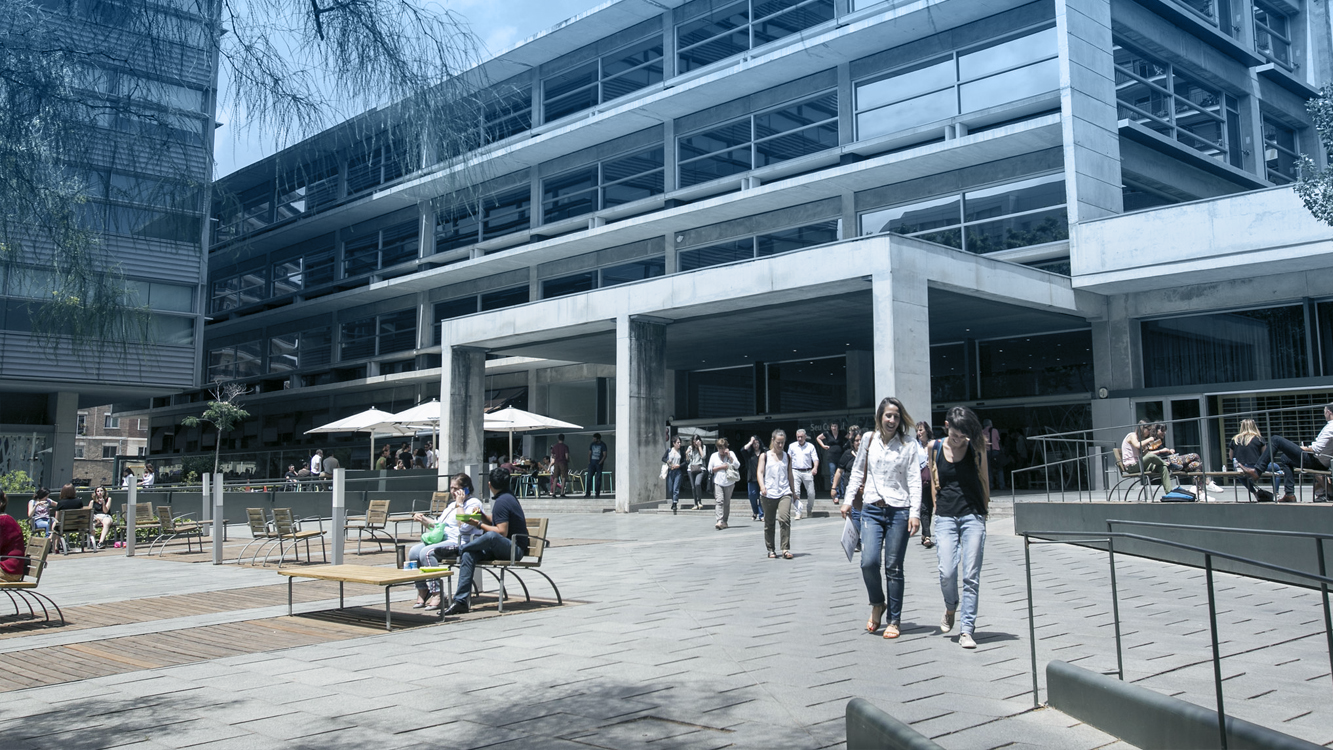 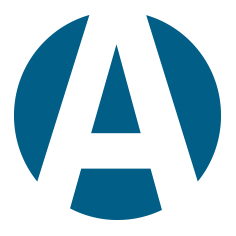 Ciclo de vida del talentoLifelong Career GuidanceLifelong Learning
Attraction and return
Creation
Barcelona International Welcome Desk
Return with opportunities
      123 youths (2022)
STEAM Barcelona
Posa Talent Programme
Professional Life Project +12.000 students / year
Development
Digital literacy and training 
      Digital programme: 16.022 participants (2022)
      Advanced training: 1.193 participants (2022)
Reskilling programme
      1.557 participants (2022)
Soft Skills School
      1.625 participants (2023)
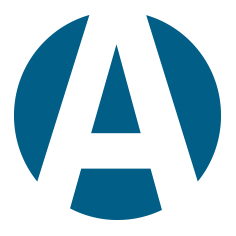 Labour Insertion Devices in Priority Action Neighbourhoods
Localized career guidance service
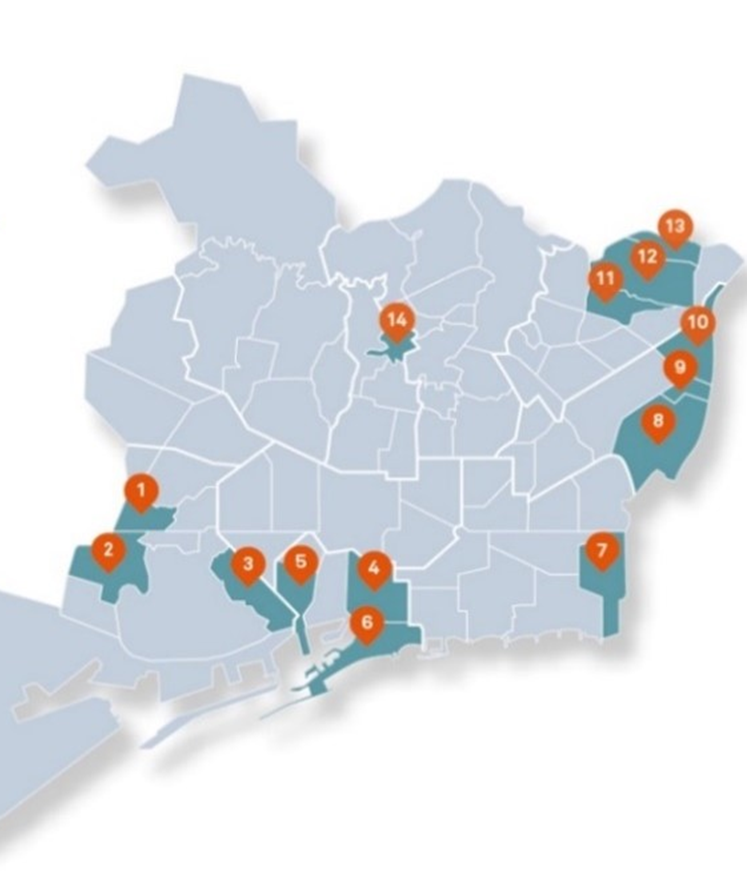 Training
Territorial networking
Labour intermediation
Counselling